Expanding and Scaling Lifemapper Computations Using CCTools
CJ Grady
University of Kansas
What is Lifemapper
Web service wrapped single and multi species tools for scaling biodiversity analysis
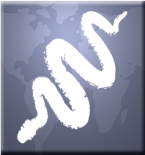 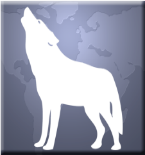 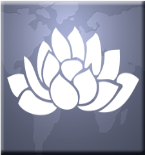 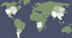 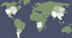 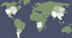 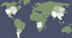 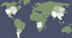 LmSDM:Species Distribution Modeling
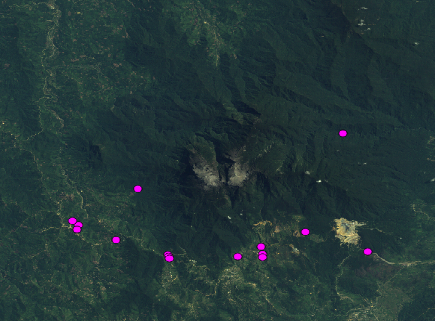 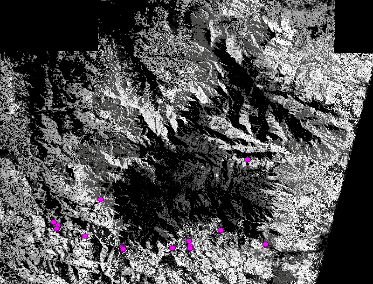 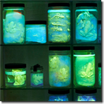 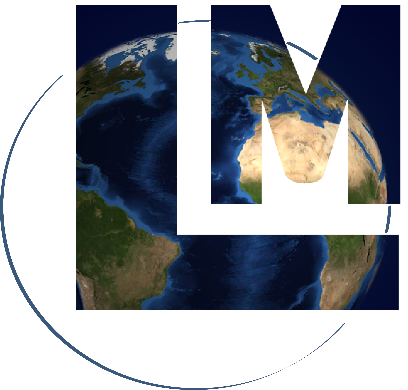 Species Occurrence Data
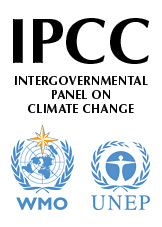 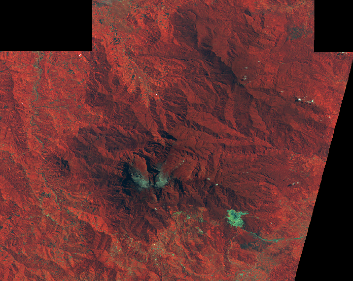 Potential Habitat
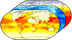 Environmental Data
[Speaker Notes: This illustrates the basics of SDM modeling.  We input
Species occurrence data, map coordinates of where a species has been found, with
Environmental data for those coordinates.  
In our case we are using temperature, precipitation, and elevation data, to create a model of the habitat best suited for the species, based on its known locations.  
We use OpenModeller with about 10 algorithms and MaxEnt softwares to create these models.  
The models are then projected back onto maps of the environmental data to find other areas where the habitat is suitable for the species.]
Kirtland’s Warbler Range
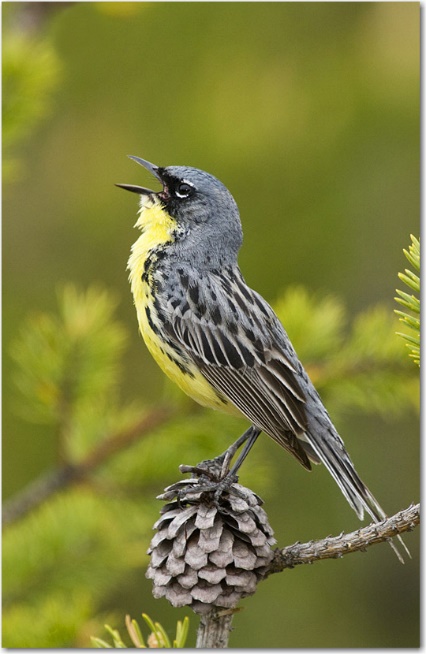 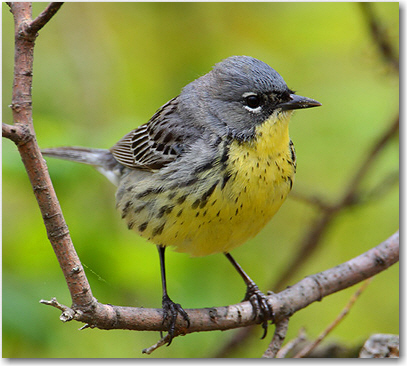 [Speaker Notes: Here is an example of the predicted distribution of the Kirtland’s Warbler – this is the predicted range given today’s climate]
Kirtland’s Warbler Future
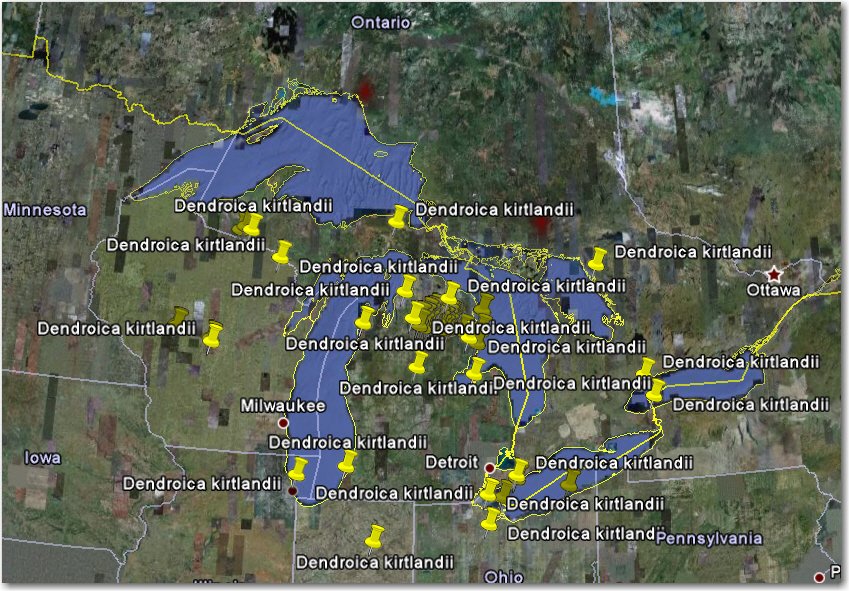 [Speaker Notes: And here is the predicted distribution after the climate change that might occur by the end of the century]
LmRAD:  Range and Diversity
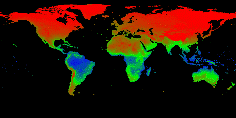 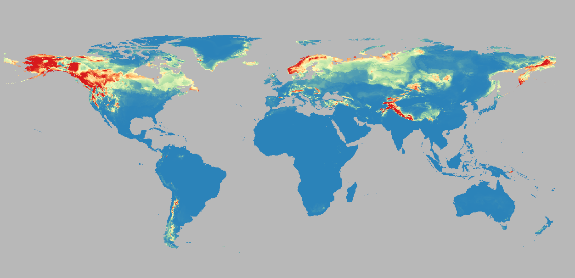 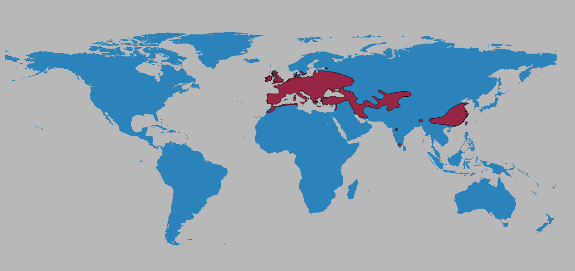 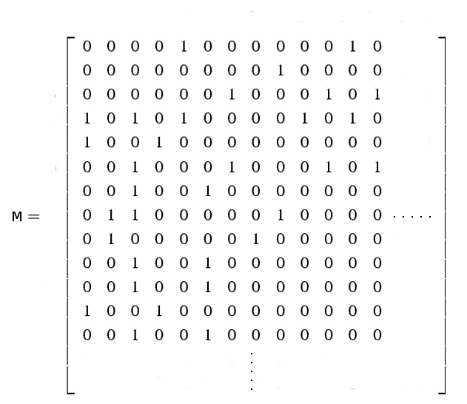 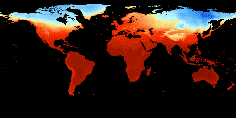 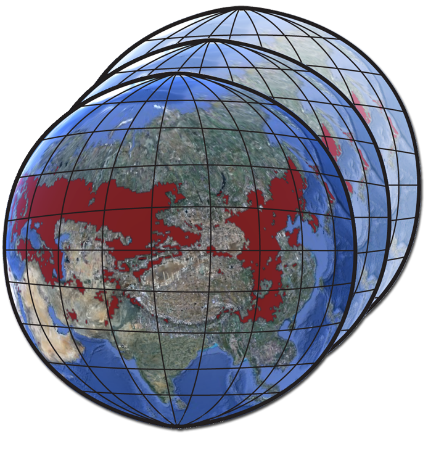 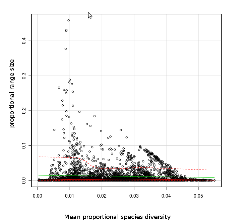 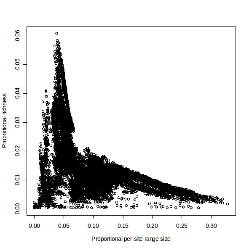 Presence Absence Matrix 
(PAM)
Species Habitat Data
Multi-species analyses
Range and Diversity 
Quantifications
[Speaker Notes: The second set of tools we are developing are Range and Diversity tools. 
We begin with geospatial data, representing species habitat ranges for multiple species
These data are all summarized in a Presence Absence Matrix, or PAM: which then contains much of the information needed to understand species diversity.
From the PAM, we have different ways of representing species diversity, such as scatterplots, indices, and other quantifications
We connect these in an implementation using webservices and client software, 
We will support large amounts of data, from multiple sources, and analyze them at multiple scales requiring huge computational resources]
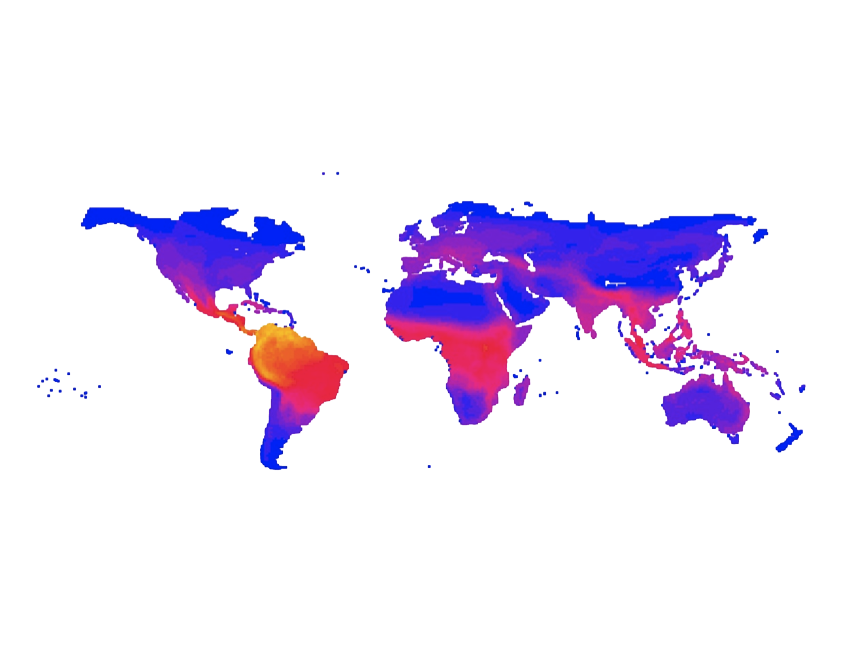 Terrestrial Mammals of the World
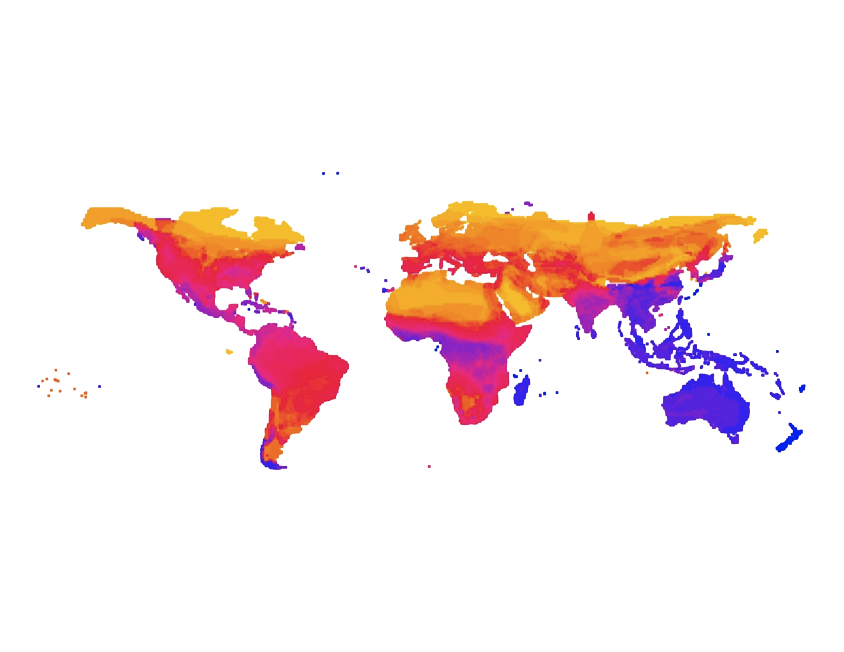 Proportional Species Richness
High		Yellow
Moderate	Red
Low		Blue
Per-site Range Size
[Speaker Notes: Here is an example of some calculations that can be mapped from a PAM.
These are from the “Terrestrial Mammals of the World” data, with over 3600 species, compiled over a period of 3 years by Gerardo Ceballos at National University of Mexico, UMAN, then analyzed by Jorge Soberon and his students at the U of KS Biodiversity Institute
You can see the inverse relationship between species richness and range size is clearly visualized here.  
Areas of high species richness, diversity are composed of species with very small range sizes, such as the most diverse area in the world, here in the Andes along the northern portion of South America
Areas where most of the species have large range size, such as the Arctic, have very low species diversity]
Client-side applications
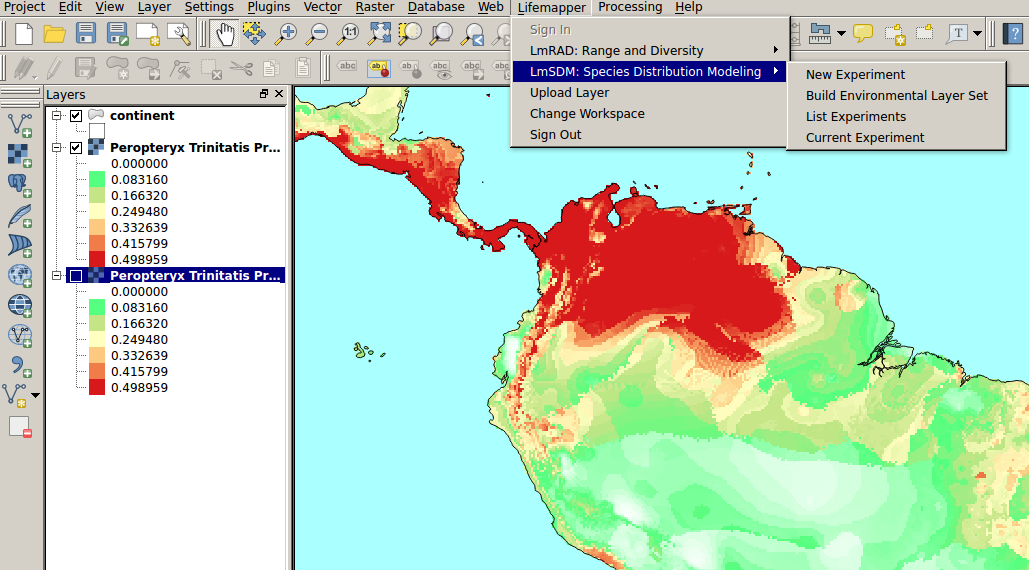 [Speaker Notes: The Lifemapper QGIS plugin provides a visual interface for a user to connect to a LM server to examine and request analyses of their own data, and retrieve analysis results for further exploration.
Our QGIS plugin connects with the LM infrastructure and 
allows users to examine single and multi species data inputs to and outputs from Lifemapper 
it also allows users to request data and analyses, using their own, or Lifemapper data]
Integrates Phylogenetic Trees
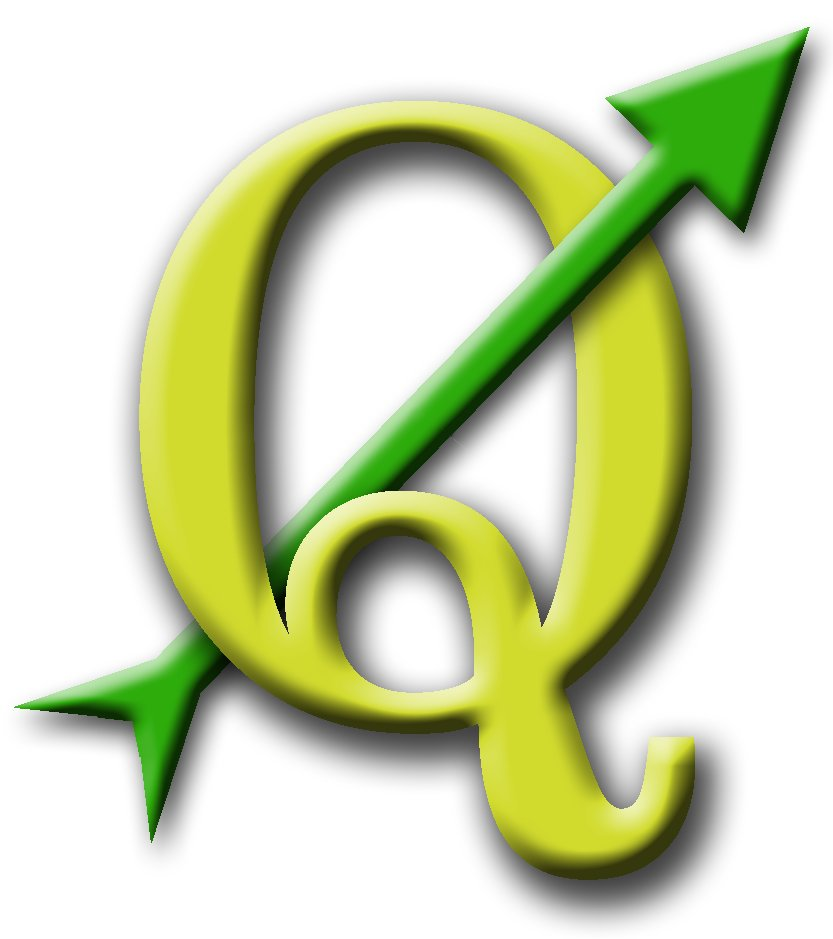 [Speaker Notes: This screen shows integration of phlogenetic trees in a multi-species analyses.  
The analyses are done by the LM infrastructure, then returned to the user.]
The PAICs of the Philippines
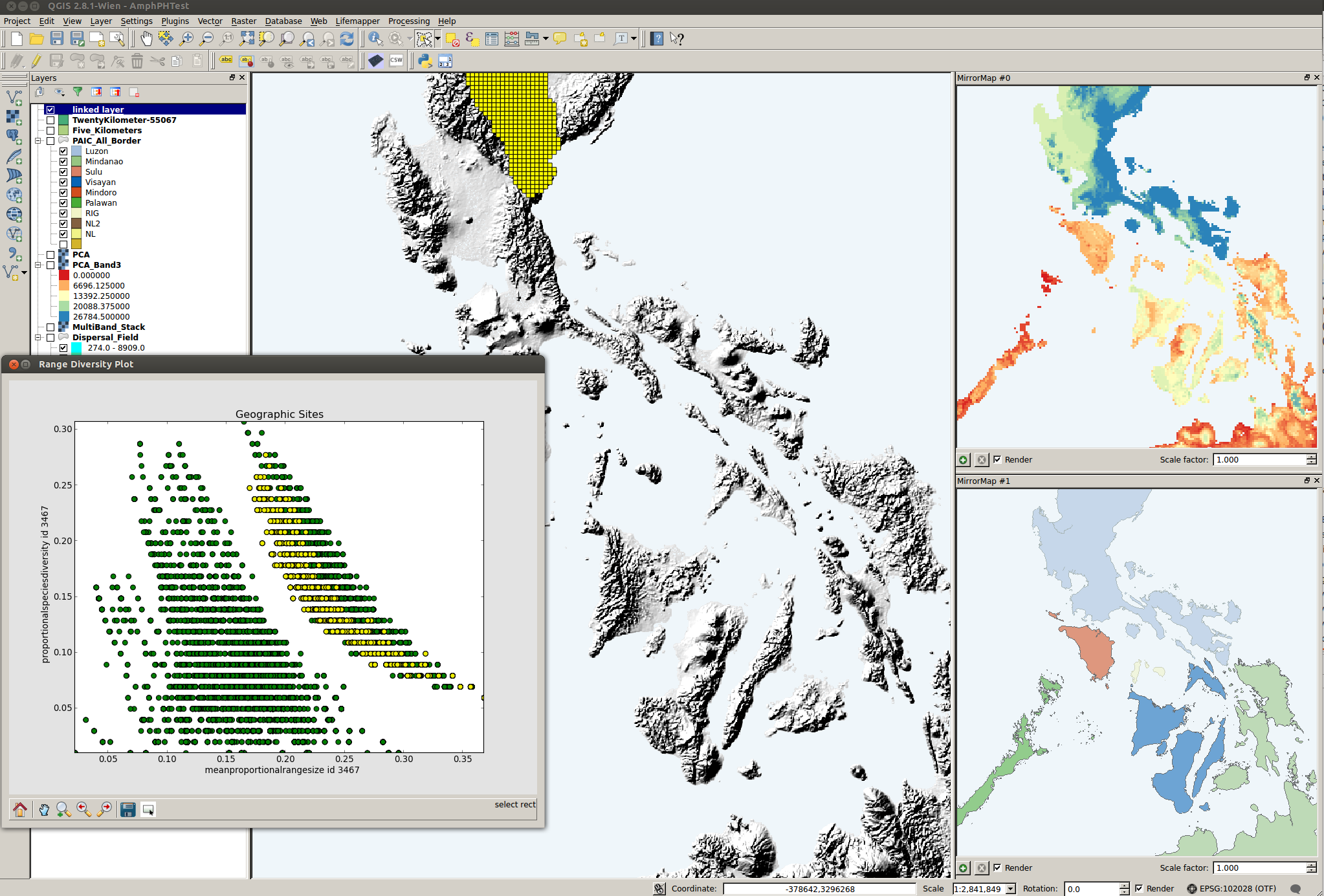 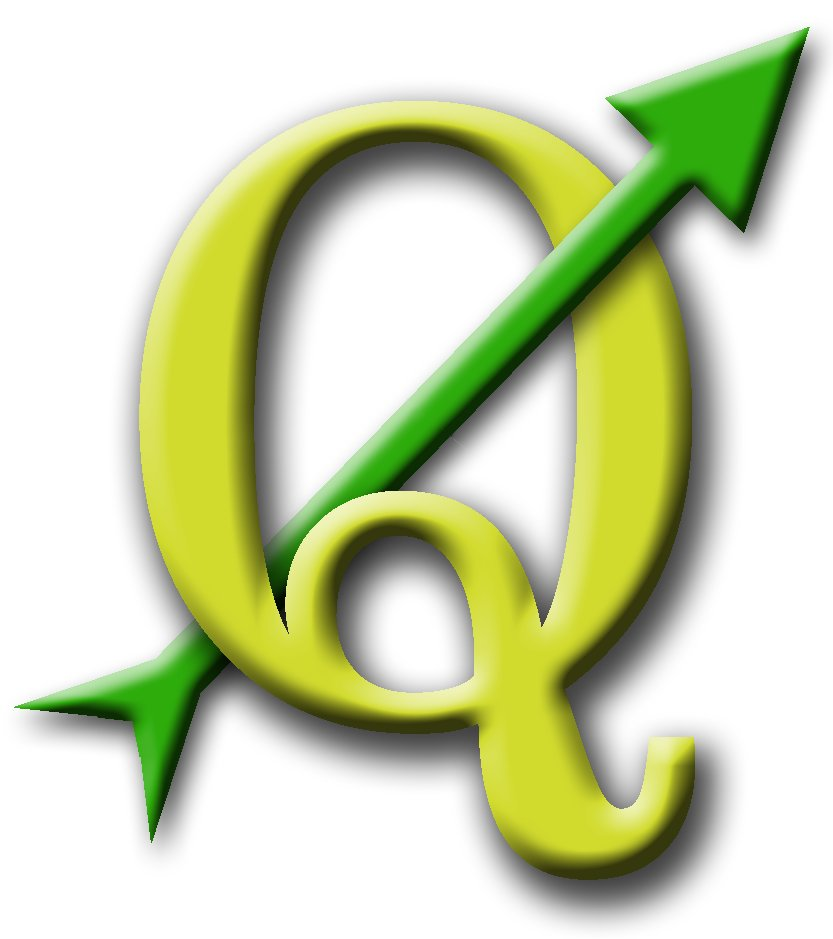 [Speaker Notes: Here is another example of the QGIS interface 
looking at data calculated by Lifemapper for amphibians in the Phillipines.  
On the right, the different colored Pleistocene aggregate island complexes (PAICs) on the right of the screen show similar species characteristics that evolved in islands that were previously connected by land bridges
In the plot on the lower left, you can see highlighted areas that are also highlighted in the in the northern island complex]
Implementation
Rocks Cluster
Database and Webserver on Front End
Compute code on nodes
Harvard Collaboration
12,500 species
15 future climate scenarios (+1 current)
6 experiments
~500 MB per projection
~72 TB compressed outputs
Workflow
N per species per experiment
Projection Request
Climate data
Occurrence Data
Create Projection
Create Model
Projection
Model
Create Package
Package
Attempt 1
Used our existing 10 node cluster
Limited to 20 concurrent processes
Used entire resource
Would have taken more than 2 years
Attempt 2
Used KU community cluster
Limited by disk space
Accidentally created DDoS attack
CCTools and XSEDE
Modified our compute platform to run on Stampede
Split each experiment into chunks of 1000 species
4 hours per chunk on 1024 cores
Second Experiment
Limited to 128 or so cores
Disk performance has changed
Reduced input data resolution
Current Status
Integrating CCTools into core infrastructure
Moving from cataloging jobs to cataloging workflows
Simplified communication
Eliminate our job server
Reduce overhead
Pack multiple tasks into single job
Workflow
N per species per experiment
Projection Request
Climate data
Occurrence Data
Create Projection
Create Model
Projection
Model
Create Package
Package
Workflow
N per species per experiment
Projection Request
Climate data
Occurrence Data
Create Projection
Create Model
Projection
Modify Projection
Model
Create Package
Package
MF
W
MF
W
LM DB
Catalog Server
MF
W
MF
W
Near Future
Deploy integrated version of Lifemapper
Deploy on Comet
Suggestions from this meeting